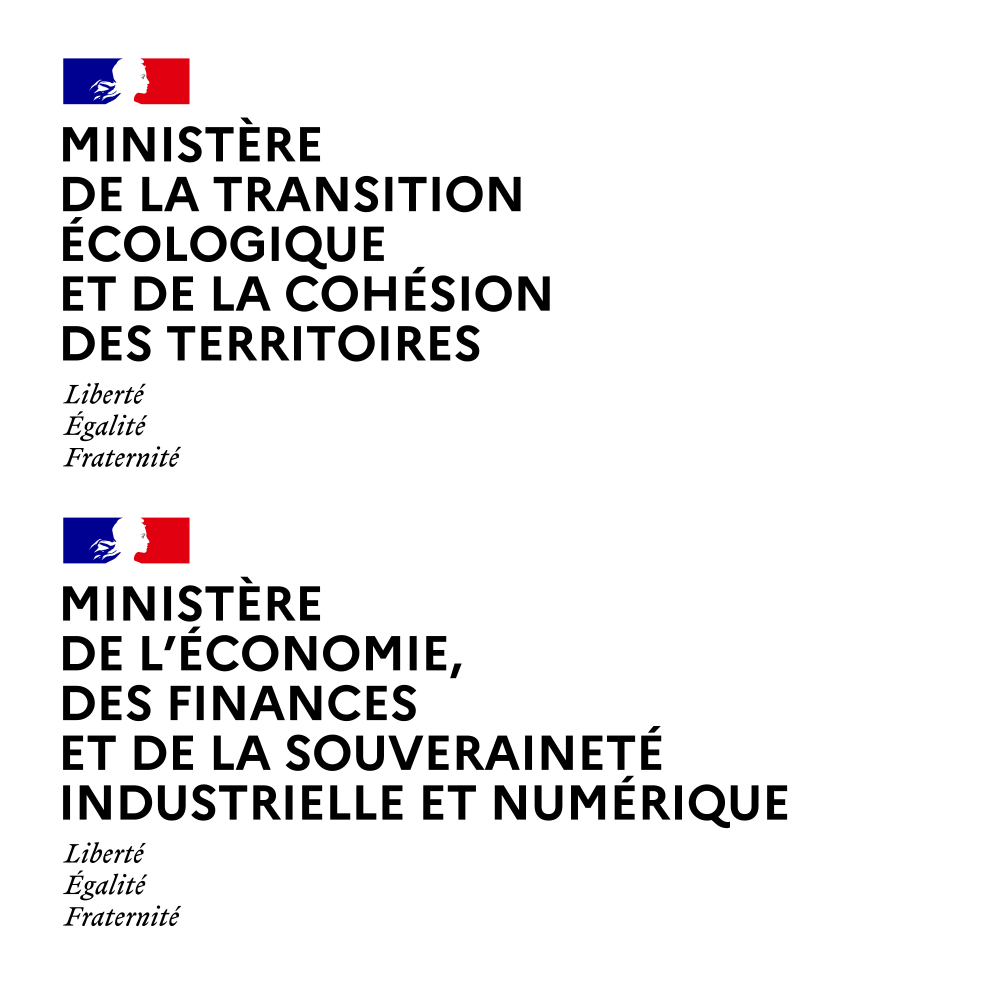 FORMATION

RéNOVATION éNERGéTIQUE D’UN PARC IMMOBILIER PUBLIC : COMPRENDRE LES ENJEUX ET PORTER UNE STRATéGIE

09 novembre 2023
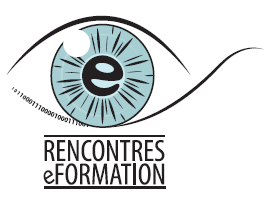 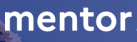 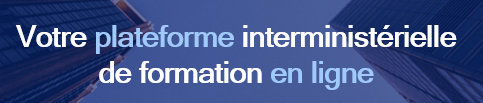 1
08/11/2023
2
08/11/2023
* Permettre l’inscription de cette formation sur une double entrée « collection »
3
08/11/2023
4
08/11/2023
1 - module de e-learning (distance / asynchrone) incluant des activités en un nombre limité afin de conserver un format relativement court
objectif : maîtriser les enjeux, la réglementation et les leviers d'action de la transition énergétique
2 -  module comprenant webinaires thématiques et conférences (distance / synchrone) et les replays accessibles. Mutualisation des offres de formation
objectif : connaître les grands principes et l'actualité de chaque thématique traitée+ex : « quels acteurs et quels outils pour accompagner la transition énergétique dans les services de l'Etat ?"
3 - Une activité pédagogique en présentiel axé sur la pratique, la co-construction et le partage de pratiques. 
Objectif visé : le passage à l’action.
5
08/11/2023
Choix de l’outil de développement : Livre Moodle, Scenari modèle Opale, Articulate Rise microlearning
Choix du format du cours : Tuiles ou Thématique
Objectif d’Accessibilité Numérique maximale (Activités H5P ou Articulate360 +cas vidéos)
Dispositif pédagogique : Sondages en entrée de formation, quizz, distanciel et présentiel (cas pratique)
Une expertise technique nécessaire à tous projet
6
08/11/2023
Les témoignages
Un exemple d’activités
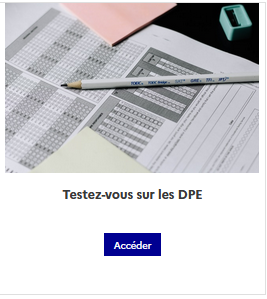 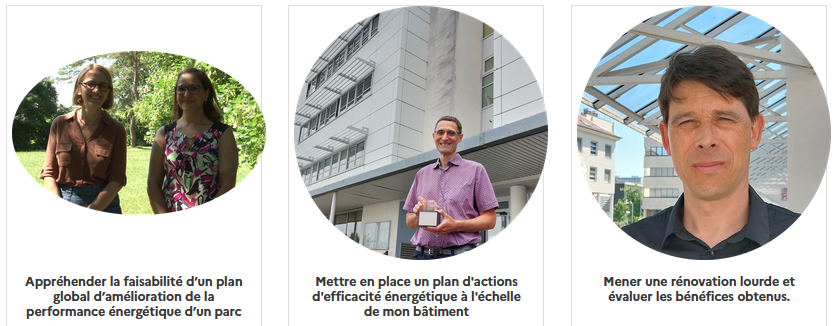 7
08/11/2023
Conditions de réussite
Une équipe projet solide : Moa, expert.e.s métiers, expert.e.s technique, concepteur.trice pédagogique, un pilote
Une réunion hebdomadaire d’une heure de l’équipe projet de février à juillet 2023
Étapes de validation planifiées, …
Une démarche pragmatique et progressive, avec une mise en production au fur et à mesure de la finalisation des modules
Calendrier
Déploiement du module e-learning : octobre 2023
Premier atelier de pratique : février/mars 2024
Cycle de vie de la formation
Communication
8
08/11/2023